?
1
Задачи на движение по реке
.
Чтобы найти время надо расстояние разделить на

скорость
Найдем скорость против течения: надо из собственной скорости отнять скорость течения
v,
S,
t,
км/ч
км
ч
11–х
Пр. теч.
112
По. теч.



<
на 6 ч
S
Чтобы найти скорость по течению надо к собственной скорости прибавить скорость течения
t =
v
112
112
112
112
11+х
11+х
11–х
11–х
Прототип задания B13 (№ 26585)
Моторная лодка прошла против течения реки 112 км и вернулась в пункт отправления, затратив на обратный путь на 6 часов меньше. Найдите скорость течения, если скорость лодки в неподвижной воде равна 11 км/ч. Ответ дайте в км/ч.
Это условие поможет ввести  х …
Пусть vтеч. =  x
справка
справка
112
11+х
справка
<
=
на 6 ч
+ 6
Решение:
[Speaker Notes: http://mathege.ru/or/ege/Main]
Прототип задания B13 (№ 26585)      Решение:
Моторная лодка прошла против течения реки 112 км и вернулась в пункт отправления, затратив на обратный путь на 6 часов меньше. Найдите скорость течения, если скорость лодки в неподвижной воде равна 11 км/ч. Ответ дайте в км/ч.
: 2
Ответ: 3
Чтобы найти время надо расстояние разделить на

скорость
Найдем скорость против течения: надо из собственной скорости отнять скорость течения
v,
S,
t,
км/ч
км
ч
х-1
Пр. теч.
255
По. теч.



<
на 2 ч
S
Чтобы найти скорость по течению надо к собственной скорости прибавить скорость течения
t =
v
255
255
255
255
х+1
х+1
х–1
х–1
Прототип задания B13 (№ 26586)
Моторная лодка прошла против течения реки 255 км и вернулась в пункт отправления, затратив на обратный путь на 2 часа меньше. Найдите скорость лодки в неподвижной воде, если скорость течения равна 1 км/ч. Ответ дайте в км/ч.
Это условие поможет ввести  х …
Пусть vсоб. =  x
справка
справка
255
х+1
справка
<
=
на 2 ч
+ 2
Решение:
Ответ: 16
Чтобы найти время надо расстояние разделить на

скорость
Найдем скорость против течения: надо из собственной скорости отнять скорость течения
v,
S,
t,
км/ч
км
ч
х–1
Пр. теч.
143
143
По. теч.
x-1



<
на 2 ч
143
S
х+1
Чтобы найти скорость по течению надо к собственной скорости прибавить скорость течения
t =
v
143
143
х+1
х–1
Задание B13 (№ 5697)
Аналогичное прототипу B13 (№ 26586)
Моторная лодка прошла против течения реки 143 км и вернулась в пункт отправления, затратив на обратный путь на 2 часа меньше. Найдите скорость лодки в неподвижной воде, если скорость течения равна 1 км/ч. Ответ дайте в км/ч.
Это условие поможет ввести  х …
Пусть vсоб. =  x
справка
справка
143
х+1
справка
<
=
на 2 ч
+ 2
Решим уравнение:
Задание B13 (№ 5697)
Аналогичное прототипу B13 (№ 26586) Решение:
Моторная лодка прошла против течения реки 143 км и вернулась в пункт отправления, затратив на обратный путь на 2 часа меньше. Найдите скорость лодки в неподвижной воде, если скорость течения равна 1 км/ч. Ответ дайте в км/ч.
: 2
Ответ: 12
Чтобы найти время надо расстояние разделить на

скорость
Найдем скорость против течения: надо из собственной скорости отнять скорость течения
v,
S,
t,
км/ч
км
ч
х–1
Пр. теч.
30
По. теч.



8ч
10:00
18:00
Стоянка
2,5
S
остановка
А
В
Чтобы найти скорость по течению надо к собственной скорости прибавить скорость течения
t =
v
2ч 30мин
+          + 2,5 = 8
30
30
30
30
х+1
х+1
х–1
х–1
30 км
Прототип задания B13 (№ 26587)
Моторная лодка в 10:00 вышла из пункта А в пункт В, расположенный в 30 км от А. Пробыв в пункте В 2 часа 30 минут, лодка отправилась назад и вернулась в пункт А в 18:00 того же дня. Определите (в км/ч) собственную скорость лодки, если известно, что скорость течения реки 1 км/ч.
Это условие поможет ввести  х …
Пусть vсоб. =  x
справка
справка
30
х+1
справка
Решение:
Прототип задания B13 (№ 26587)    Решение:
Моторная лодка в 10:00 вышла из пункта А в пункт В, расположенный в 30 км от А. Пробыв в пункте В 2 часа 30 минут, лодка отправилась назад и вернулась в пункт А в 18:00 того же дня. Определите (в км/ч) собственную скорость лодки, если известно, что скорость течения реки 1 км/ч.
·(-1)
Ответ: 11
Чтобы найти время надо расстояние разделить на

скорость
Найдем скорость против течения: надо из собственной скорости отнять скорость течения
v,
S,
t,
км/ч
км
ч
15-х
Пр. теч.
200
По. теч.




40ч
200
200
15-х
15+х
Стоянка
10
S
остановка
1
1
В
А
Стоянка длилась 10 ч – это время 
также надо учесть
Чтобы найти скорость по течению надо к собственной скорости прибавить скорость течения
t =
v
10 часов
200км
Прототип задания B13 (№ 26588)
Теплоход проходит по течению реки до пункта назначения 200 км и после стоянки возвращается в пункт отправления. Найдите скорость течения, если скорость теплохода в неподвижной воде равна 15 км/ч, стоянка длится 10 часов, а в пункт отправления теплоход возвращается через 40 часов после отплытия из него. Ответ дайте в км/ч.
Это условие поможет ввести  х …
Пусть vтеч. =  x
справка
справка
200
15+х
справка
Решение:
Прототип задания B13 (№ 26588)  Решение
Теплоход проходит по течению реки до пункта назначения 200 км и после стоянки возвращается в пункт отправления. Найдите скорость течения, если скорость теплохода в неподвижной воде равна 15 км/ч, стоянка длится 10 часов, а в пункт отправления теплоход возвращается через 40 часов после отплытия из него. Ответ дайте в км/ч.
: 30
Ответ: 5
Чтобы найти время надо расстояние разделить на

скорость
Найдем скорость против течения: надо из собственной скорости отнять скорость течения
v,
S,
t,
км/ч
км
ч
х-1
Пр. теч.
255
По. теч.




34ч
255
255
х-1
х+1
Стоянка
2
S
остановка
1
1
В
А
Стоянка длилась 2 ч – это время 
также надо учесть
Чтобы найти скорость по течению надо к собственной скорости прибавить скорость течения
t =
v
2 часов
255км
Прототип задания B13 (№ 26589)
Теплоход проходит по течению реки до пункта назначения 255 км и после стоянки возвращается в пункт отправления. Найдите скорость теплохода в неподвижной воде, если скорость течения равна 1 км/ч, стоянка длится 2 часа, а в пункт отправления теплоход возвращается через 34 часа после отплытия из него. 
Ответ дайте в км/ч.
Это условие поможет ввести  х …
Теплоход vсоб. =  x
справка
справка
255
х+1
справка
[Speaker Notes: Просят найти расстояние, пройденное за весь рейс. Поэтому полученное расстояние S=308 надо еще умножить на 2.]
Прототип задания B13 (№ 26589)     Решение:
Теплоход проходит по течению реки до пункта назначения 255 км и после стоянки возвращается в пункт отправления. Найдите скорость теплохода в неподвижной воде, если скорость течения равна 1 км/ч, стоянка длится 2 часа, а в пункт отправления теплоход возвращается через 34 часа после отплытия из него. 
Ответ дайте в км/ч.
: 2
Ответ: 16
Чтобы найти время надо расстояние разделить на

скорость
Чтобы найти скорость по течению надо к собственной скорости прибавить скорость течения
v,
S,
t,
км/ч
км
ч
х+4
По. теч.
560
Пр. теч.




56ч
+          +     =
+          +     =
8
8
56
56
Стоянка
560
560
560
560
560
560
8
S
Стоянка длилась 8 ч – это время 
также надо учесть
Чтобы найти скорость против течения надо из собственной скорости отнять скорость течения
t =
х+4
х–4
х+4
х–4
х+4
х–4
v
Аналогичное задание B13 (№ 5723)       Прототип:  26589
Теплоход проходит по течению реки до пункта назначения 560
км и после стоянки возвращается в пункт отправления. Найдите скорость теплохода в неподвижной воде, если скорость течения равна 4 км/ч, стоянка длится 8 часов, а в пункт отправления теплоход возвращается через 56 часов после отплытия из него. Ответ дайте в км/ч.
Это условие поможет ввести  х …
Пусть vсоб. =  x
справка
справка
560
х–4
Решение:
[Speaker Notes: км/ч]
+          +     =
+          +     =
8
8
56
56
560
560
560
560
х+4
х–4
х+4
х–4
Задание B13 (№ 5723)       Прототип:  26589    Решение:
Теплоход проходит по течению реки до пункта назначения 560
км и после стоянки возвращается в пункт отправления. Найдите скорость теплохода в неподвижной воде, если скорость течения равна 4 км/ч, стоянка длится 8 часов, а в пункт отправления теплоход возвращается через 56 часов после отплытия из него. Ответ дайте в км/ч.
Ответ: 24
Первый теплоход вышел на 1 ч раньше, значит, его время в пути на 1 час больше.
v,
S,
t,
км/ч
км
ч
х
1 тепл.
420
>
x
на 1 ч
На 1 ч >
+1
?
?
2 тепл.

На 1 км/ч >
На 1 км/ч >
420
420
420
420
1
2
1
2
В
А
х
х+1
х
х+1
x
–          =
1
420км
Прототип задания B13 (№ 26590)
От пристани А к пристани В отправился с постоянной скоростью первый теплоход, а через 1 час после этого следом за ним со скоростью на 1 км/ч большей отправился второй. Расстояние между пристанями равно 420 км. Найдите скорость первого теплохода, если в пункт В оба теплохода прибыли одновременно. Ответ дайте в км/ч.
Это условие поможет ввести  х …
420
х+1
Прототип задания B13 (№ 26590)    Решение:
От пристани А к пристани В отправился с постоянной скоростью первый теплоход, а через 1 час после этого следом за ним со скоростью на 1 км/ч большей отправился второй. Расстояние между пристанями равно 420 км. Найдите скорость первого теплохода, если в пункт В оба теплохода прибыли одновременно. Ответ дайте в км/ч.
Ответ:20 км/ч
Первый теплоход вышел на 1 ч раньше, значит, его время в пути на 1 час больше.
v,
S,
t,
км/ч
км
ч
х
1 тепл.
110
>
x
на 1 ч
На 1 ч >
+1
?
?
2 тепл.

На 1 км/ч >
На 1 км/ч >
110
110
110
110
1
2
1
2
В
А
х
х+1
х
х+1
x
–          =
1
110км
Прототип задания B13 (№ 26591)
От пристани А к пристани В, расстояние между которыми равно 110 км, отправился с постоянной скоростью первый теплоход, а через 
1 час после этого следом за ним, со скоростью на 1 км/ч большей, отправился второй. Найдите скорость второго теплохода, если в пункт В он прибыл одновременно с первым. Ответ дайте в км/ч.
Это условие поможет ввести  х …
110
х+1
Прототип задания B13 (№ 26591)     Решение:
От пристани А к пристани В, расстояние между которыми равно 110 км, отправился с постоянной скоростью первый теплоход, а через 
1 час после этого следом за ним, со скоростью на 1 км/ч большей, отправился второй. Найдите скорость второго теплохода, если в пункт В он прибыл одновременно с первым. Ответ дайте в км/ч.
х+1
х
х(х+1)
х = - 11 (посторонний корень)
х = 10км/ч  -  скорость 1-го теплохода.
10 + 1 =11(км/ч – скорость 2-го теплохода)
Ответ:11
v,
S,
t,
км/ч
км
ч
х
390
Из А в В
Из В в А
9
=
Остановка
остановка
А
В
9 часов
=          + 9
390
390
390
390
х+3
х+3
х
х
Прототип задания B13 (№ 27482)
Пристани и расположены на озере, расстояние между ними равно 390 км. Баржа отправилась с постоянной скоростью из А в В. На следующий день она отправилась обратно со скоростью на 3 км/ч больше прежней, сделав по пути остановку на 9 часов. В результате она затратила на обратный путь столько же времени, сколько на путь из А в В. Найдите скорость баржи на пути из А в В. Ответ дайте в км/ч.
390
х+3
390 км
=          + 9
390
390
х+3
х
Прототип задания B13 (№ 27482).  Решение
Пристани и расположены на озере, расстояние между ними равно 390 км. Баржа отправилась с постоянной скоростью из А в В. На следующий день она отправилась обратно со скоростью на 3 км/ч больше прежней, сделав по пути остановку на 9 часов. В результате она затратила на обратный путь столько же времени, сколько на путь из А в В. Найдите скорость баржи на пути из А в В. Ответ дайте в км/ч.
:9
Ответ: 10  км/ч
Чтобы найти время надо расстояние разделить на

скорость
Найдем скорость против течения: надо из собственной скорости отнять скорость течения
v,
S,
t,
км/ч
км
ч
22
Пр. теч.
S
По. теч.



30ч
S
S
S
S
+        + 5 = 30
28
22
22
28
Стоянка
5
S
остановка
1
1
В
А
Чтобы найти скорость по течению надо к собственной скорости прибавить скорость течения
t =
v
5 часов
? км
Прототип задания B13 (№ 99601)
Теплоход, скорость которого в неподвижной воде равна 25 км/ч, проходит по течению реки и после стоянки возвращается в исходный пункт. Скорость течения равна 3 км/ч, стоянка длится 5 часов, а в исходный пункт теплоход возвращается через 30 часов после отплытия из него. Сколько километров прошел теплоход за весь рейс?
справка
справка
S
28
справка
[Speaker Notes: Просят найти расстояние, пройденное за весь рейс. Поэтому полученное расстояние S=308 надо еще умножить на 2.]
S
S
+        + 5 = 30
28
22
Прототип задания B13 (№ 99601)
Теплоход, скорость которого в неподвижной воде равна 25 км/ч, проходит по течению реки и после стоянки возвращается в исходный пункт. Скорость течения равна 3 км/ч, стоянка длится 5 часов, а в исходный пункт теплоход возвращается через 30 часов после отплытия из него. Сколько километров прошел теплоход за весь рейс?
Путь туда и обратно.
Ответ: 616 км
v,
S,
t,
км/ч
км
ч
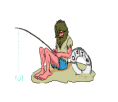 120
120
120
120
х+2
По. теч.
120
+          +1 =
12
x+2
x+2
х-2
х-2
<
на 1 ч
Пр. теч.
Плот
24 км
2
В
А
v
Теч=
120 км
Прототип задания B13 (№ 99602)
Расстояние между пристанями A и B равно 120 км. Из A в B по течению реки отправился плот, а через час вслед за ним отправилась яхта, которая, прибыв в пункт B, тотчас повернула обратно и возвратилась в A. К этому времени плот прошел 24 км. 
Найдите скорость яхты в неподвижной воде, если скорость течения реки равна 2 км/ч. Ответ дайте в км/ч.
Яхта  vсоб. =  x
Яхта
120
х-2
24
12
120
120
+          +1 =
12
x+2
х-2
Прототип задания B13 (№ 99602)      Решение:
Расстояние между пристанями A и B равно 120 км. Из A в B по течению реки отправился плот, а через час вслед за ним отправилась яхта, которая, прибыв в пункт B, тотчас повернула обратно и возвратилась в A. К этому времени плот прошел 24 км. 
Найдите скорость яхты в неподвижной воде, если скорость течения реки равна 2 км/ч. Ответ дайте в км/ч.
Ответ: 22км
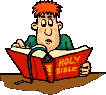